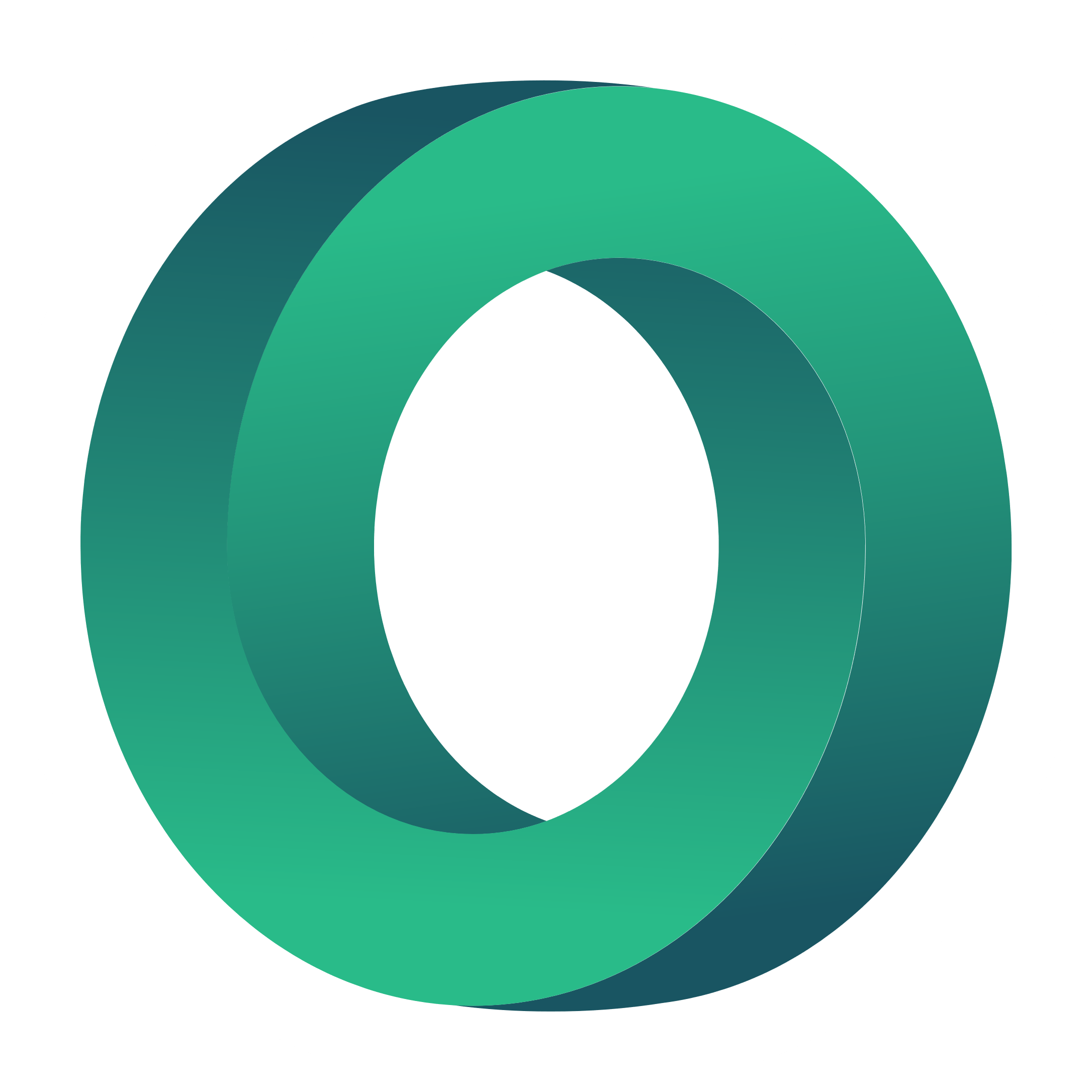 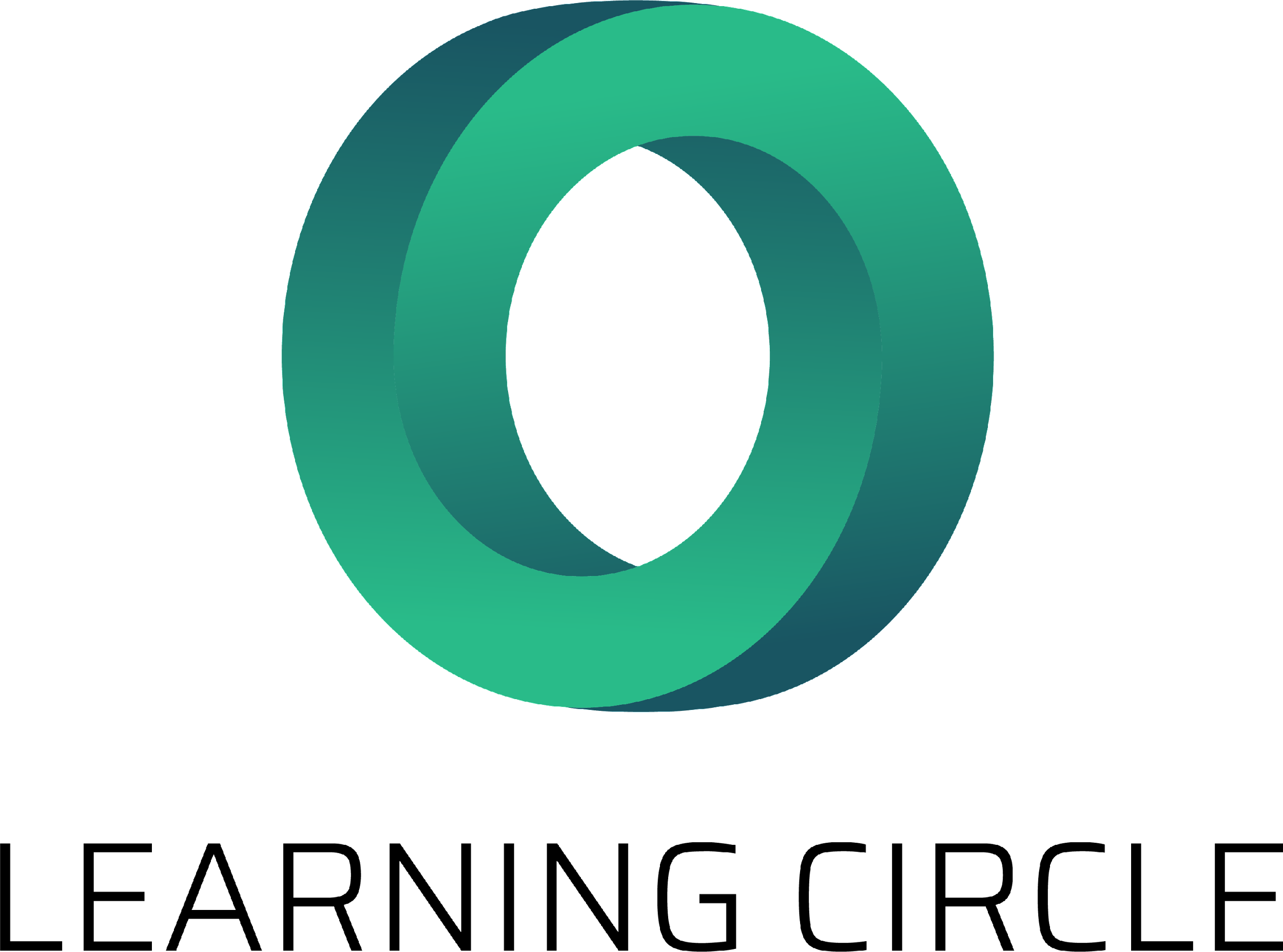 Apmācība darba vietā - B daļa
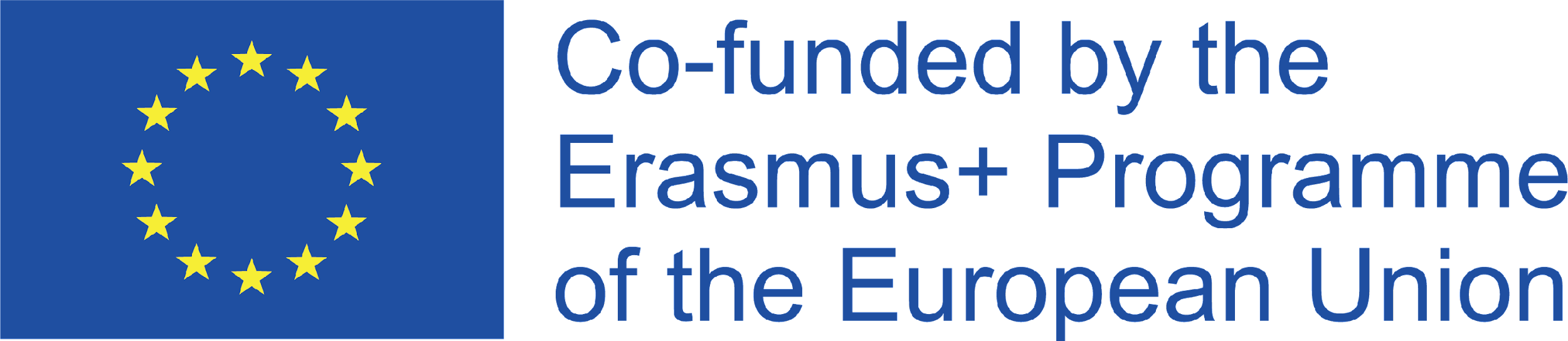 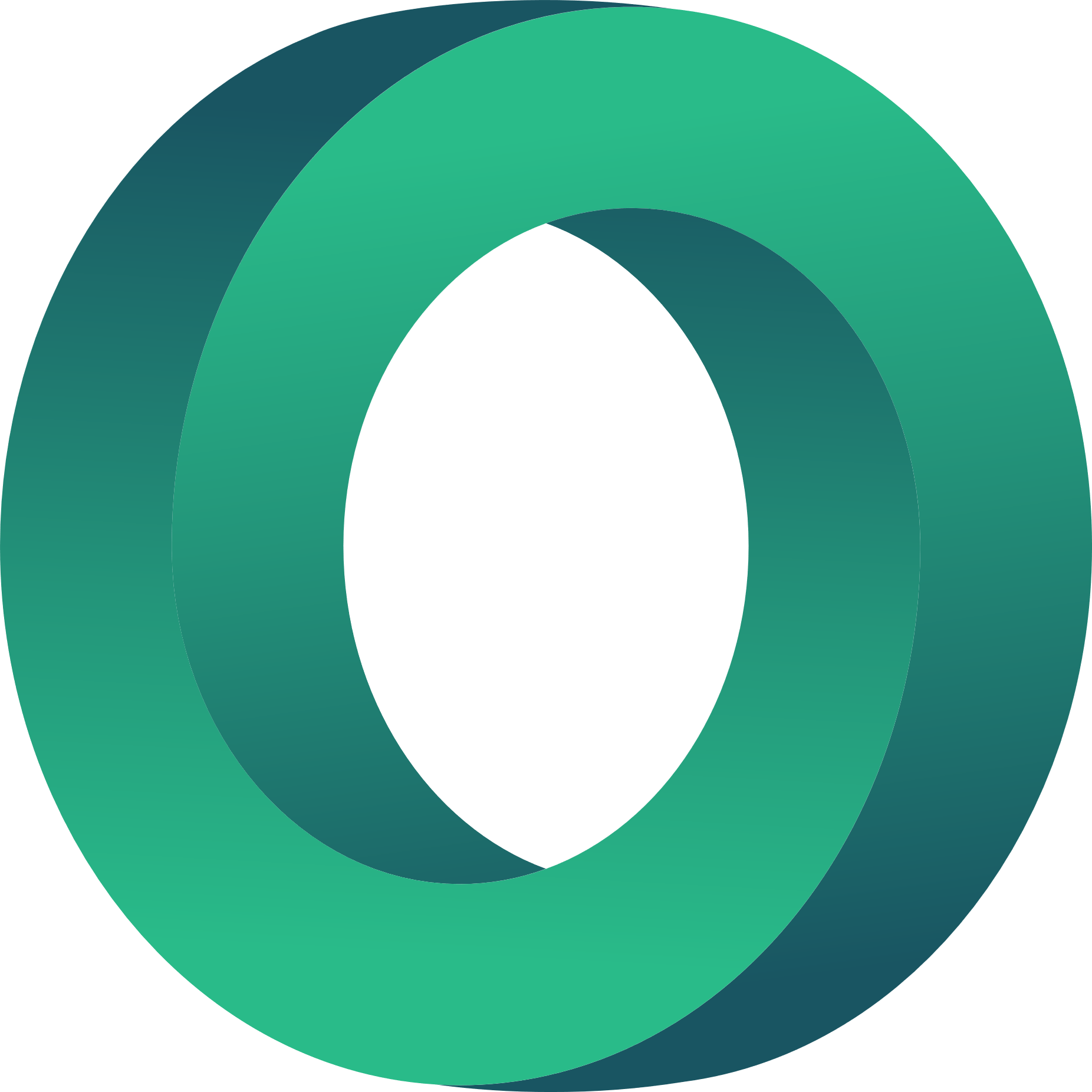 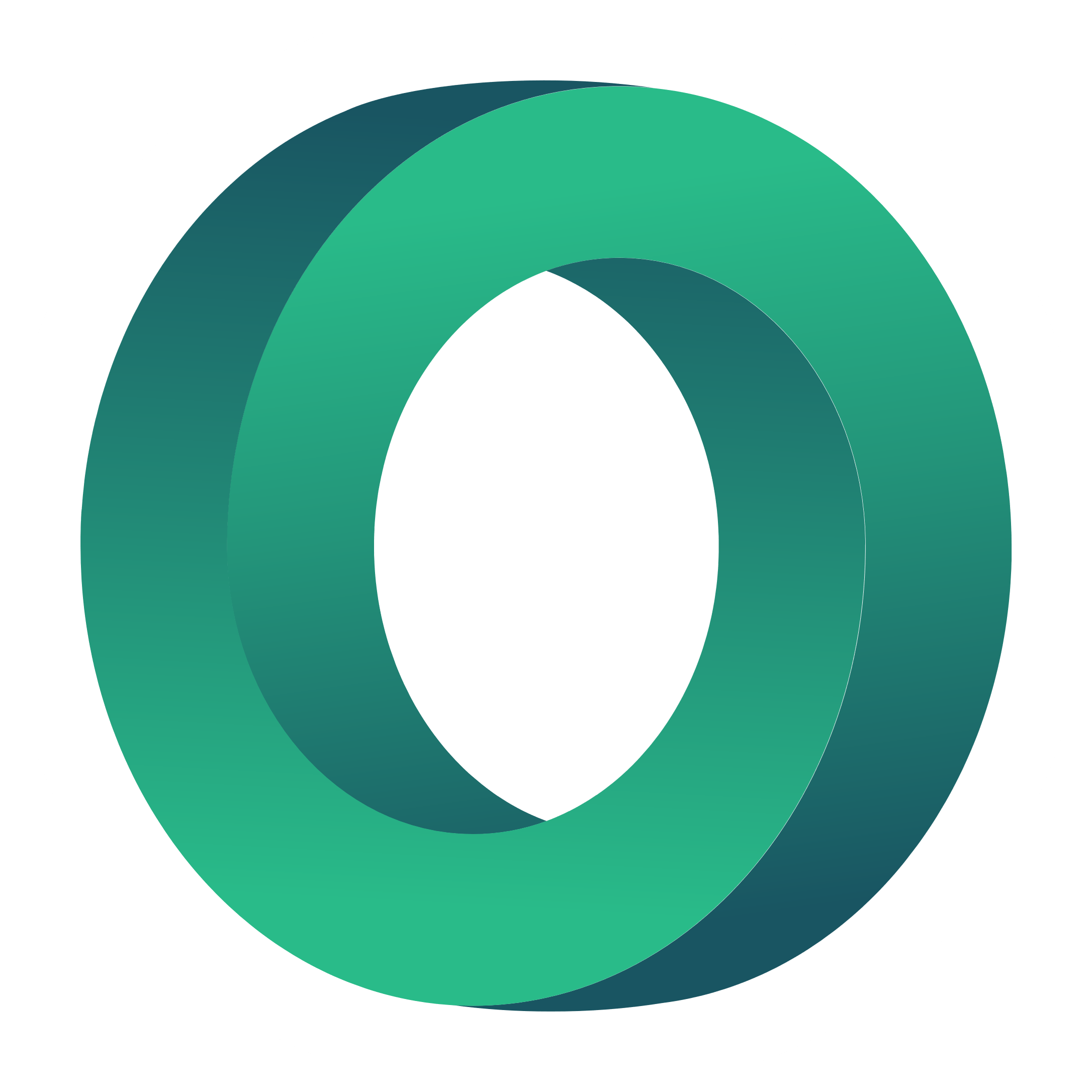 IEVADS TIEŠSAISTES MĀCĪŠANĀ
Šī moduļa mērķis ir sagatavot profesionālās izglītības un apmācības pasniedzējus komunikācijas veidošanai ar un starp izglītojamajiem, strādājot tiešsaistē.
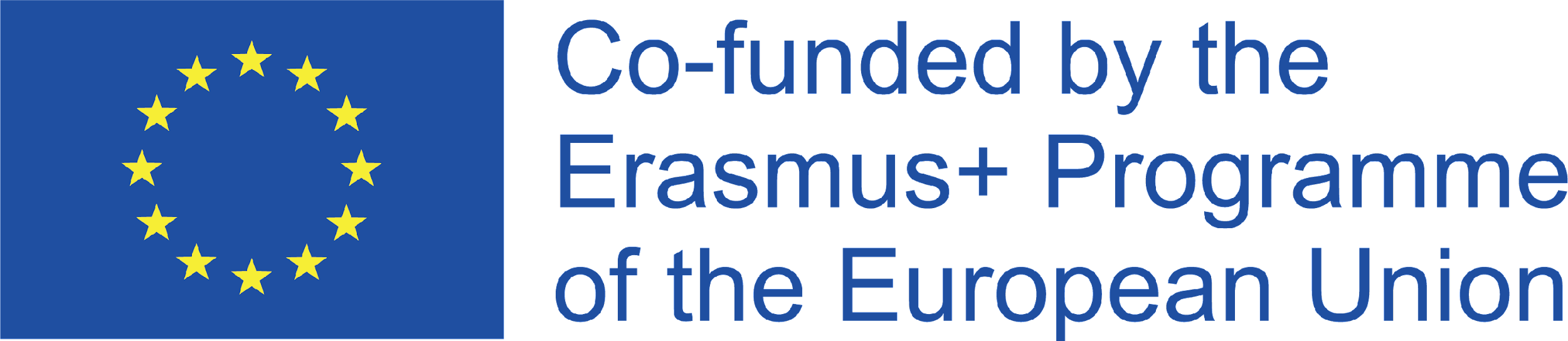 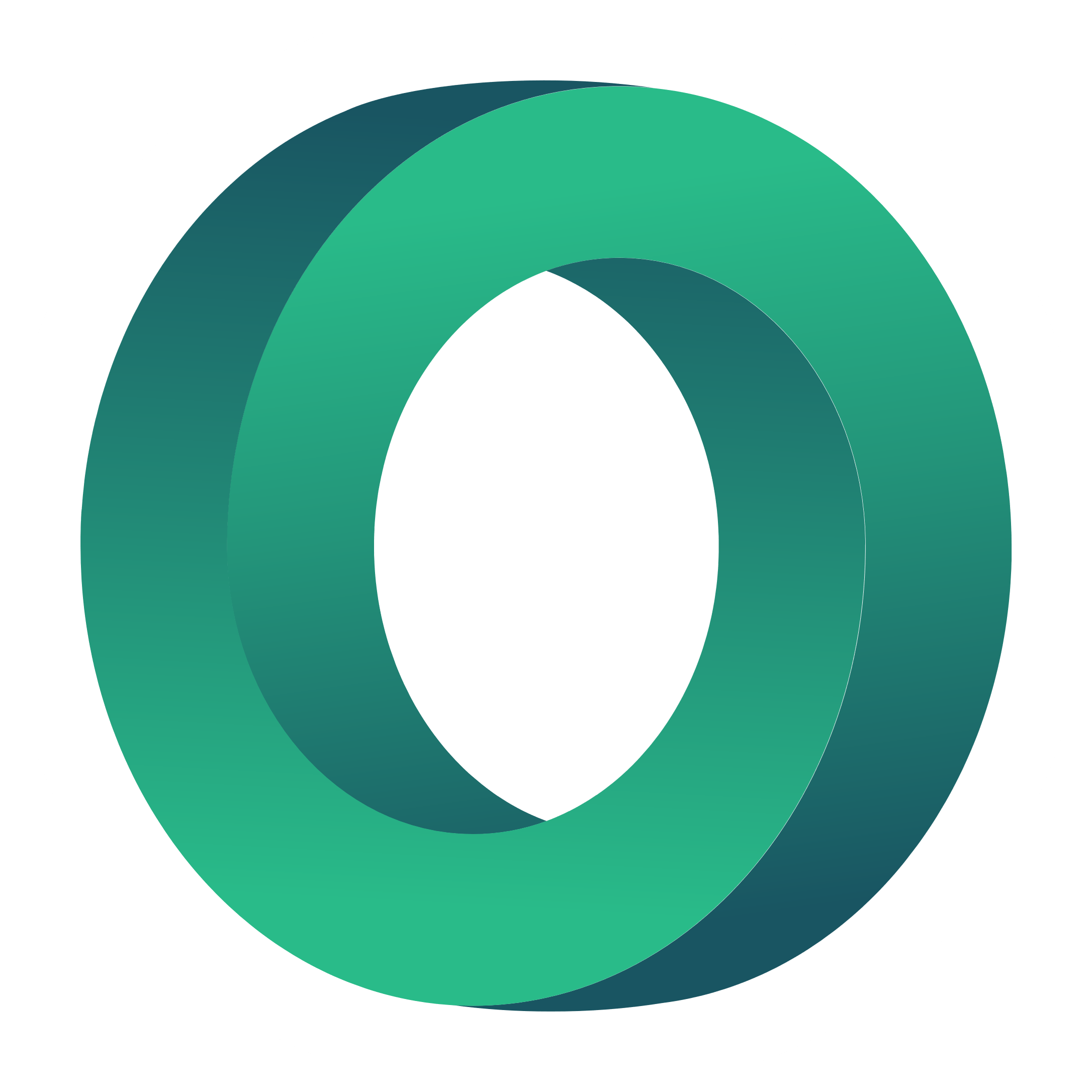 Mācību rezultāti
Šeit jūs varētu aprakstīt sadaļas tēmu.
Šeit jūs varētu aprakstīt sadaļas tēmu.
Šeit jūs varētu aprakstīt sadaļas tēmu.
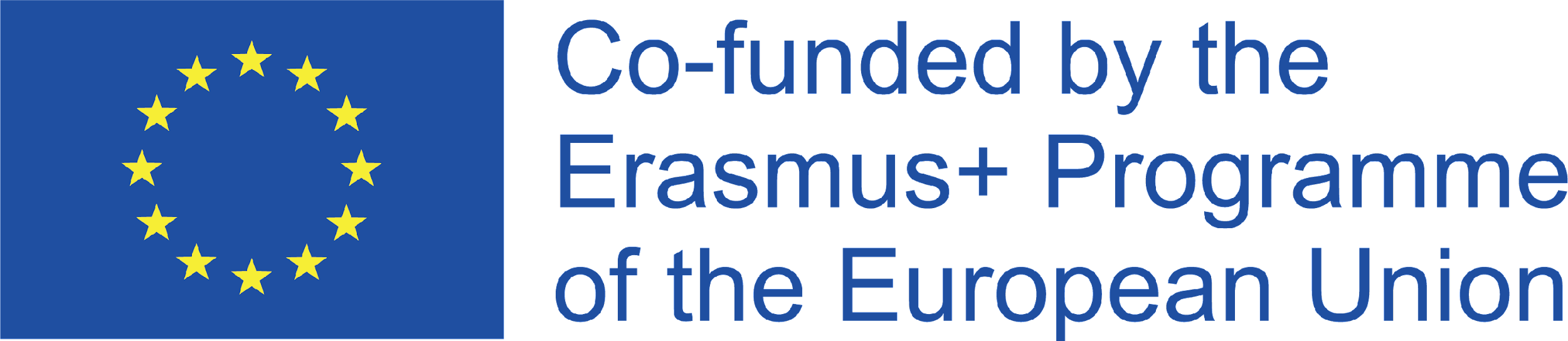 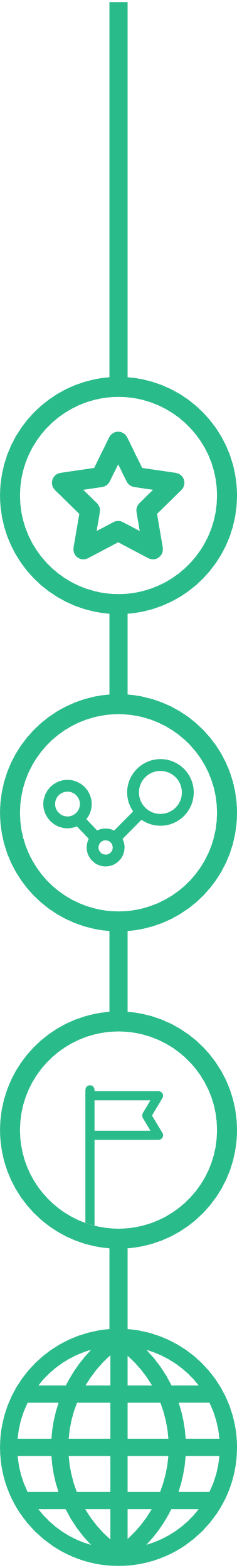 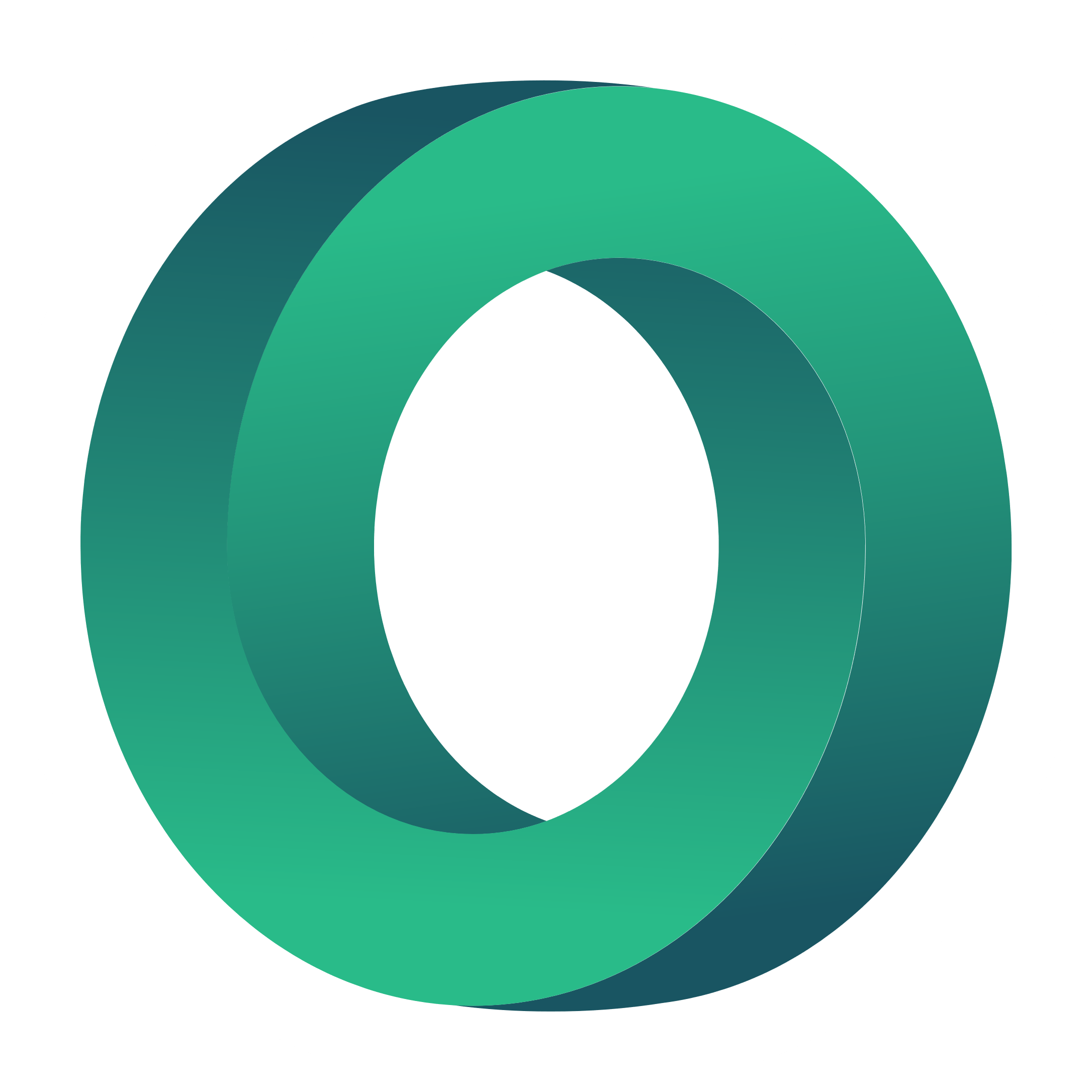 Apmācība darba vietā - B daļa
Ievads tiešsaistes mācīšanā
1.
Tiešsaistes mācību programmu izstrāde
2.
Skolēnu iesaistīšanās tiešsaistes mācību vidē
3.
Saziņa tiešsaistē
4.
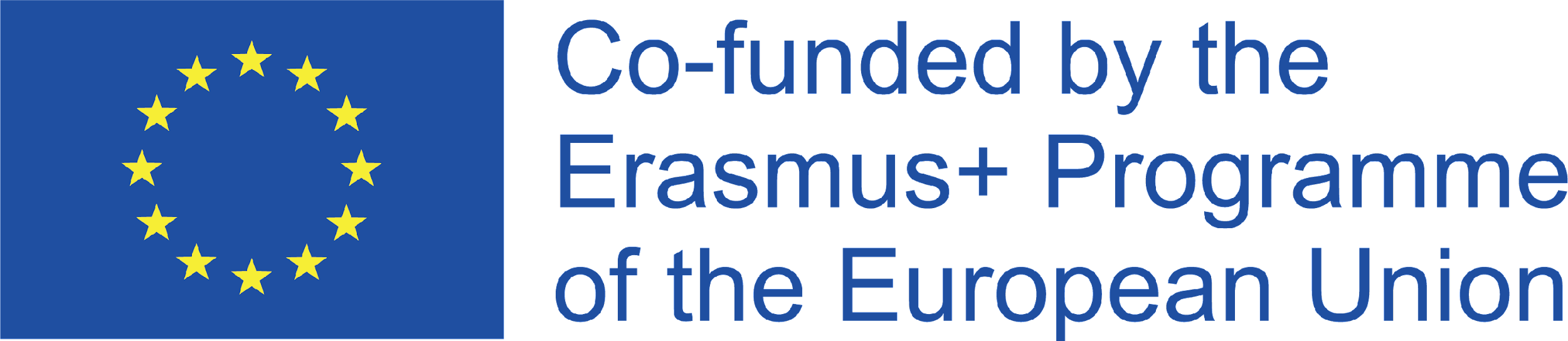 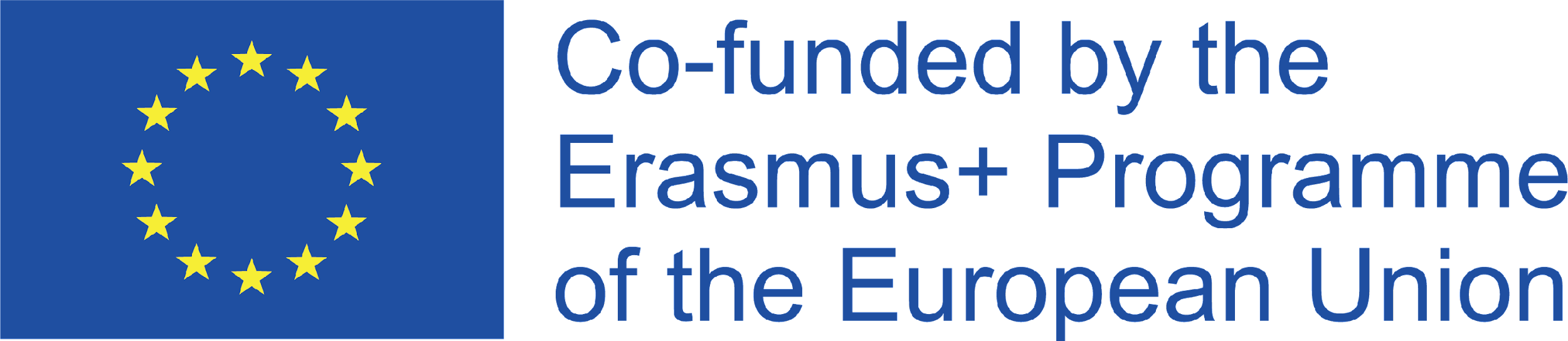 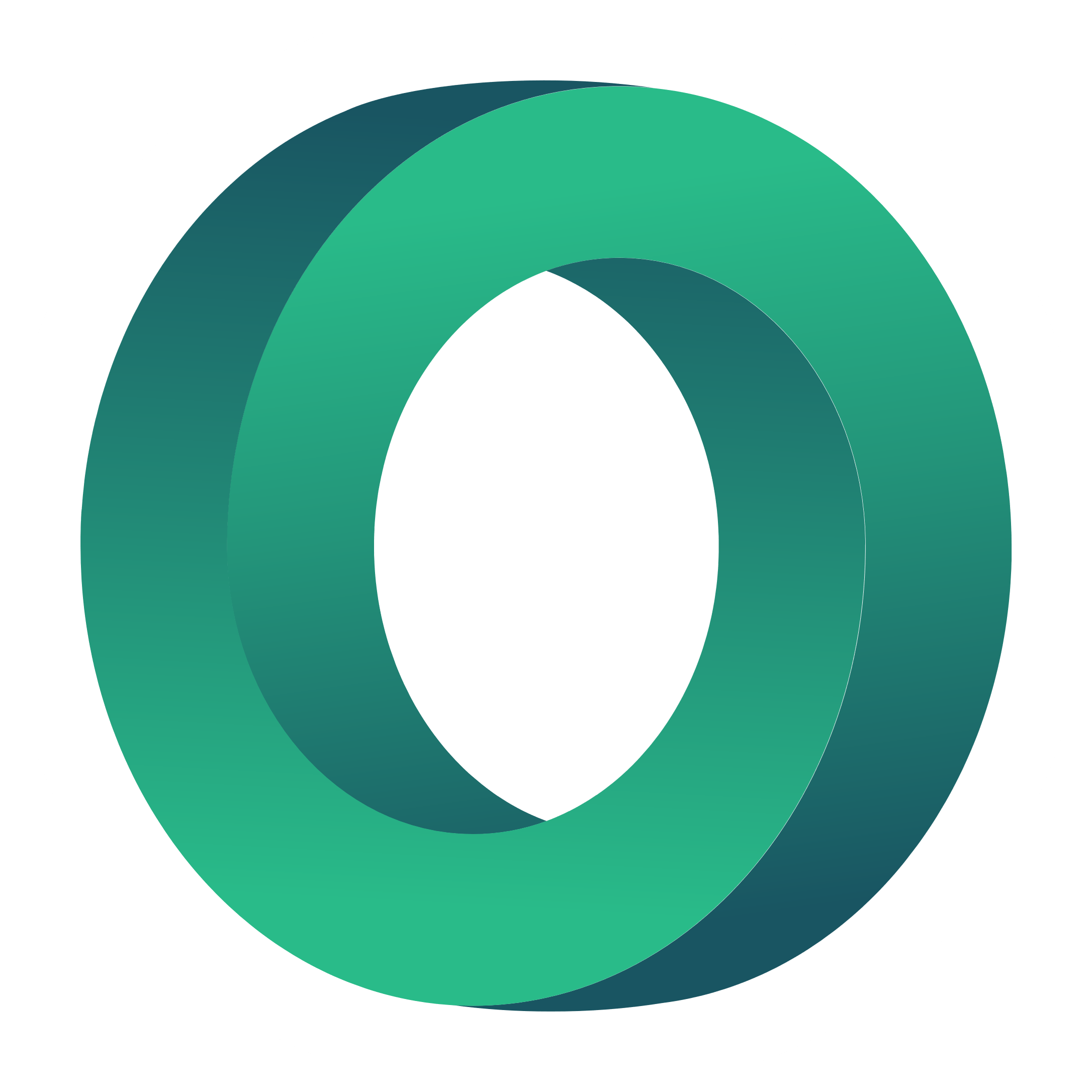 Saziņa tiešsaistē
Tiešsaistes mācībās, kur saziņa ir ierobežota salīdzinājumā ar tiešu saskarsmi, ir svarīgi, lai pedagogs izveidotu labu saziņas stratēģiju un nodrošinātu veidus, kā izglītojamie var sazināties ar pedagogu un savā starpā.
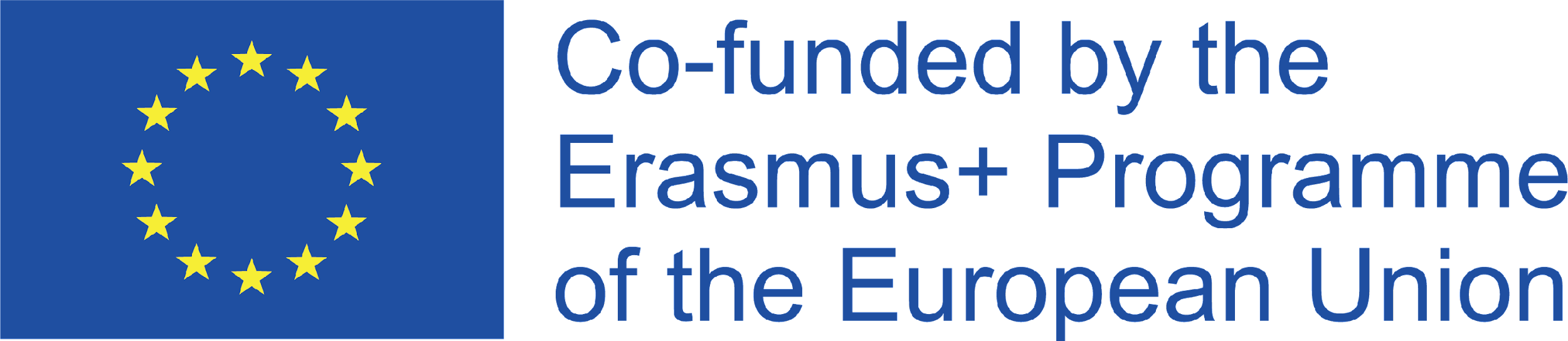 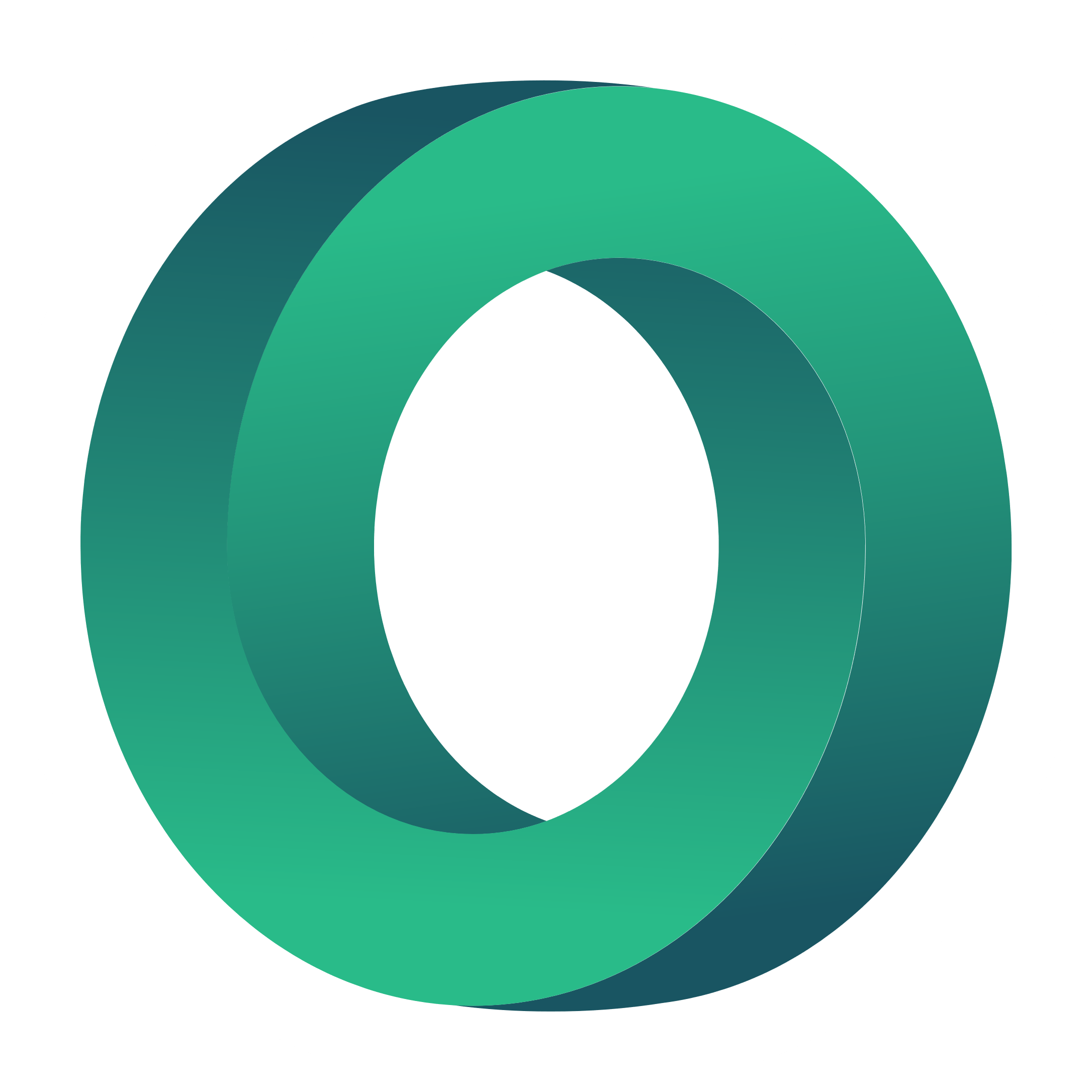 Tiešsaistes saziņas rīki
Pieaugot tiešsaistes mācīšanās apjomam, ir palielinājies arī tiešsaistes saziņas rīku skaits. Pedagogi tagad var viegli atrast neskaitāmus rīkus, kas atvieglo saziņu ar izglītojamajiem, taču, ņemot vērā to, ka ir tik daudz iespēju izvēlēties, ir svarīgi izvēlēties piemērotākos rīkus.
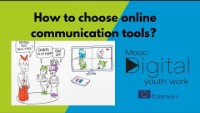 Skatīties video
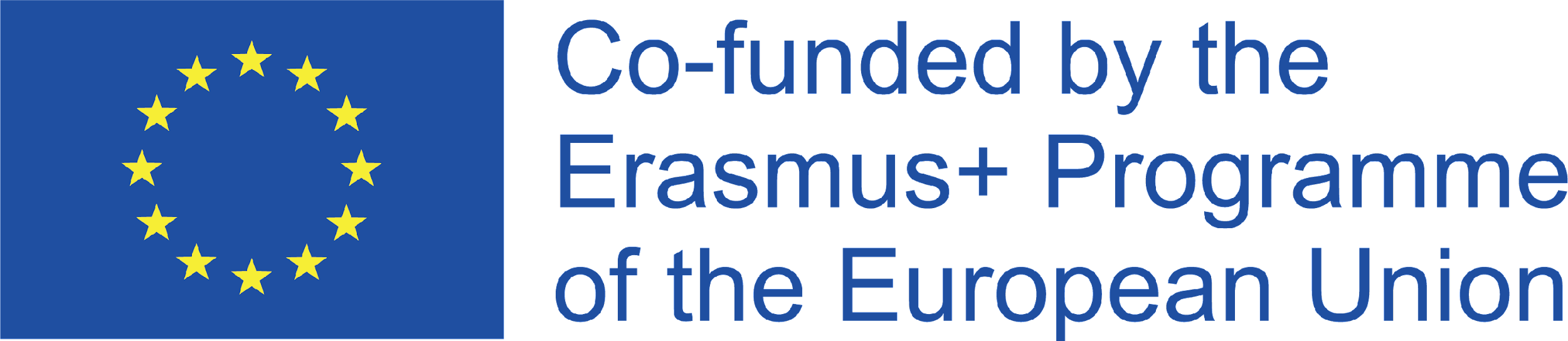 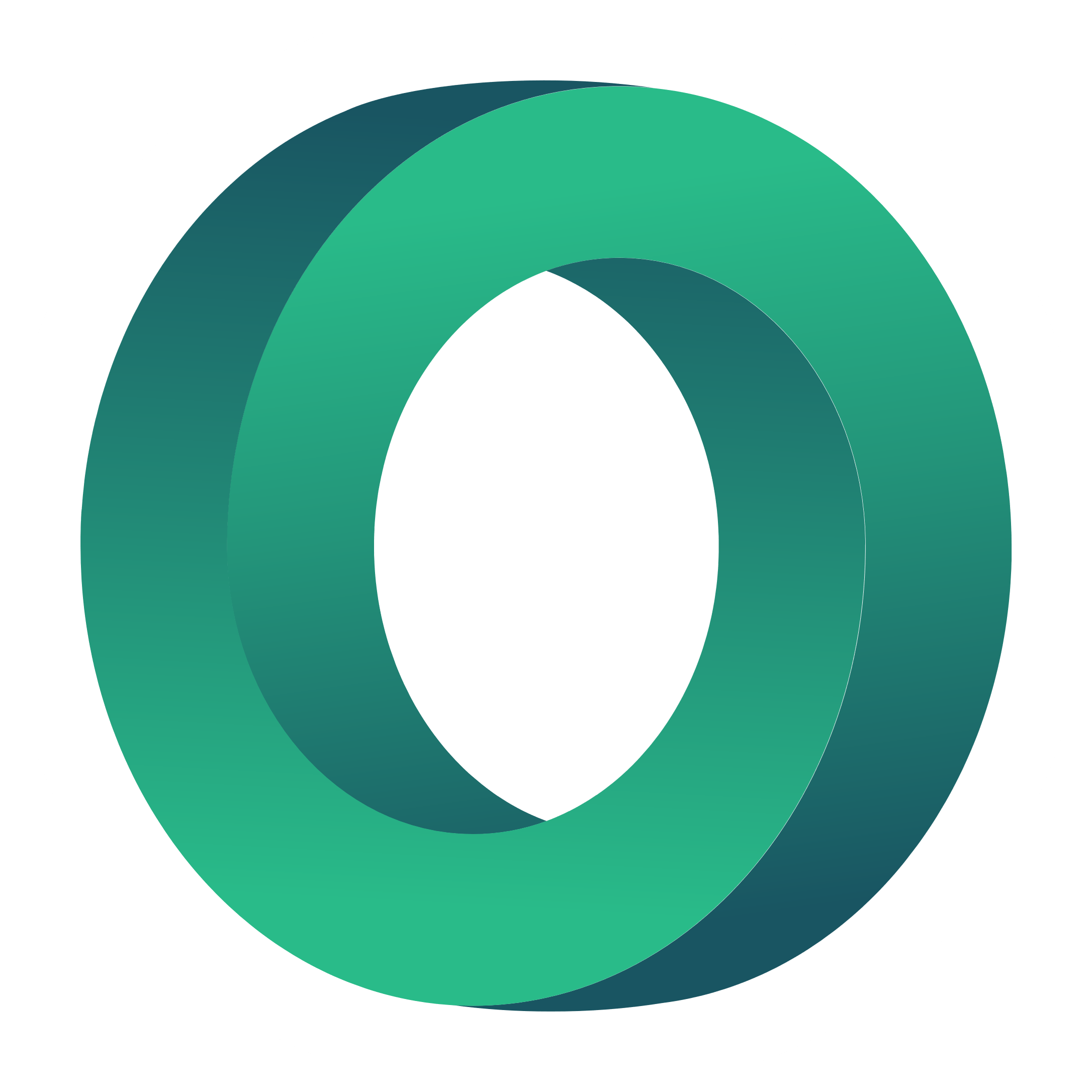 Tiešsaistes saziņas rīki
Videokonferences:
rīki tiešsaistes sanāksmju un sinhrono nodarbību rīkošanai.
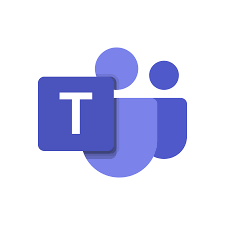 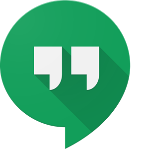 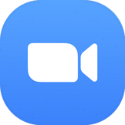 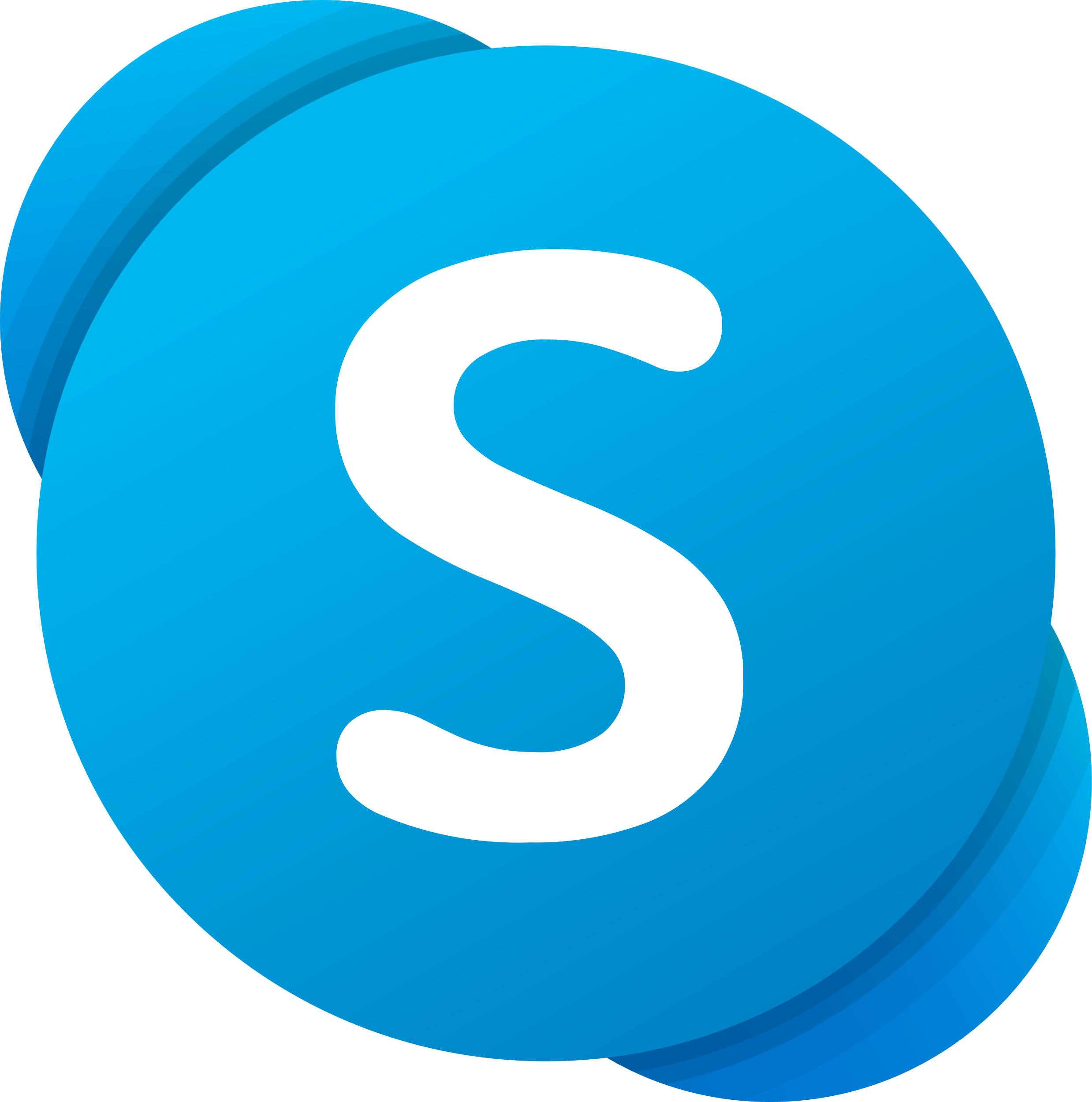 Skype
Google Hangouts
Zoom sanāksmes
Microsoft komandas
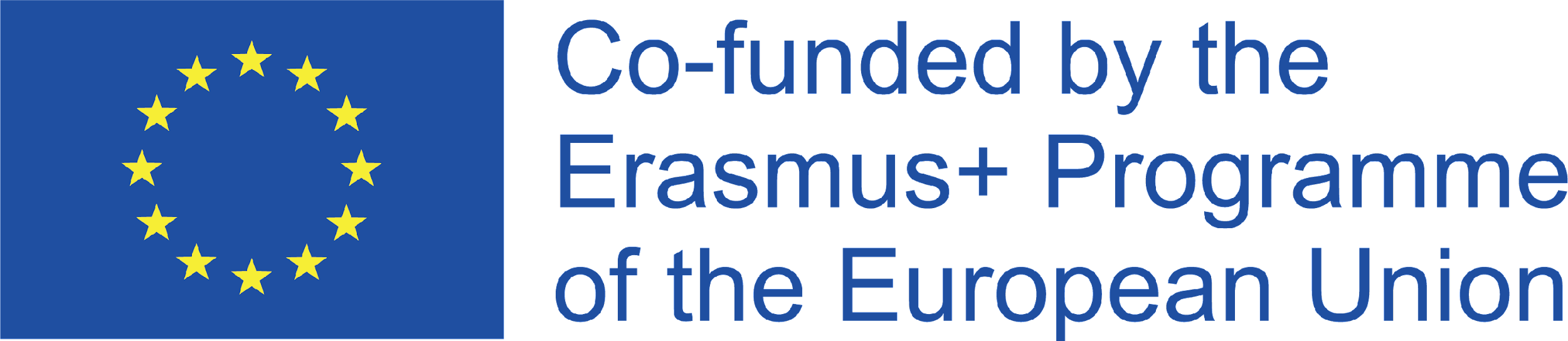 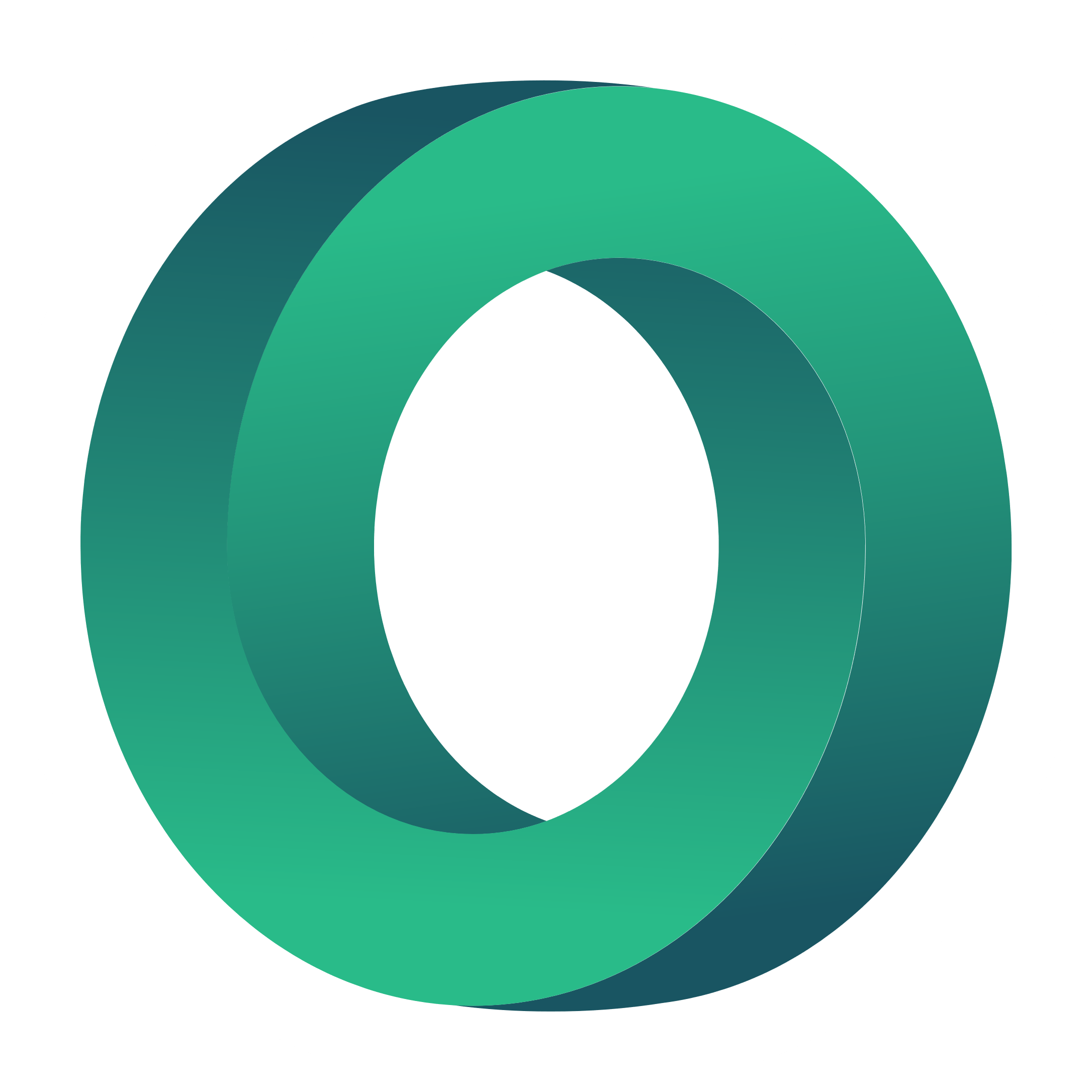 Tiešsaistes saziņas rīki
Tērzēšana:
rīki ikdienas saziņai, materiālu un aktivitāšu atgādinājumu nosūtīšanai un atbilžu sniegšanai uz jautājumiem.
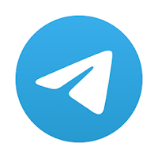 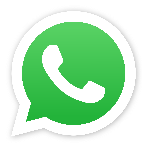 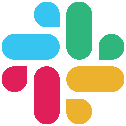 WhatsApp
Slack
Telegramma
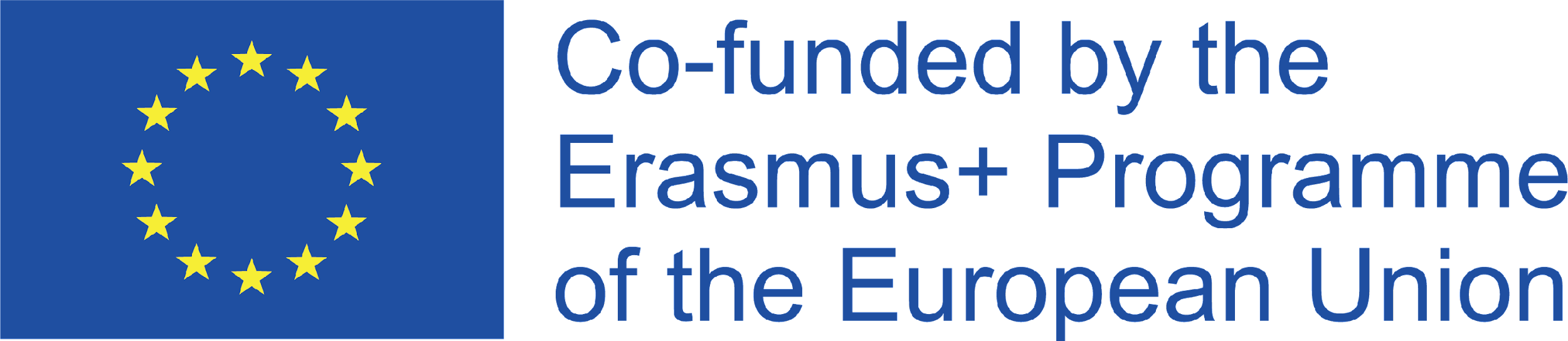 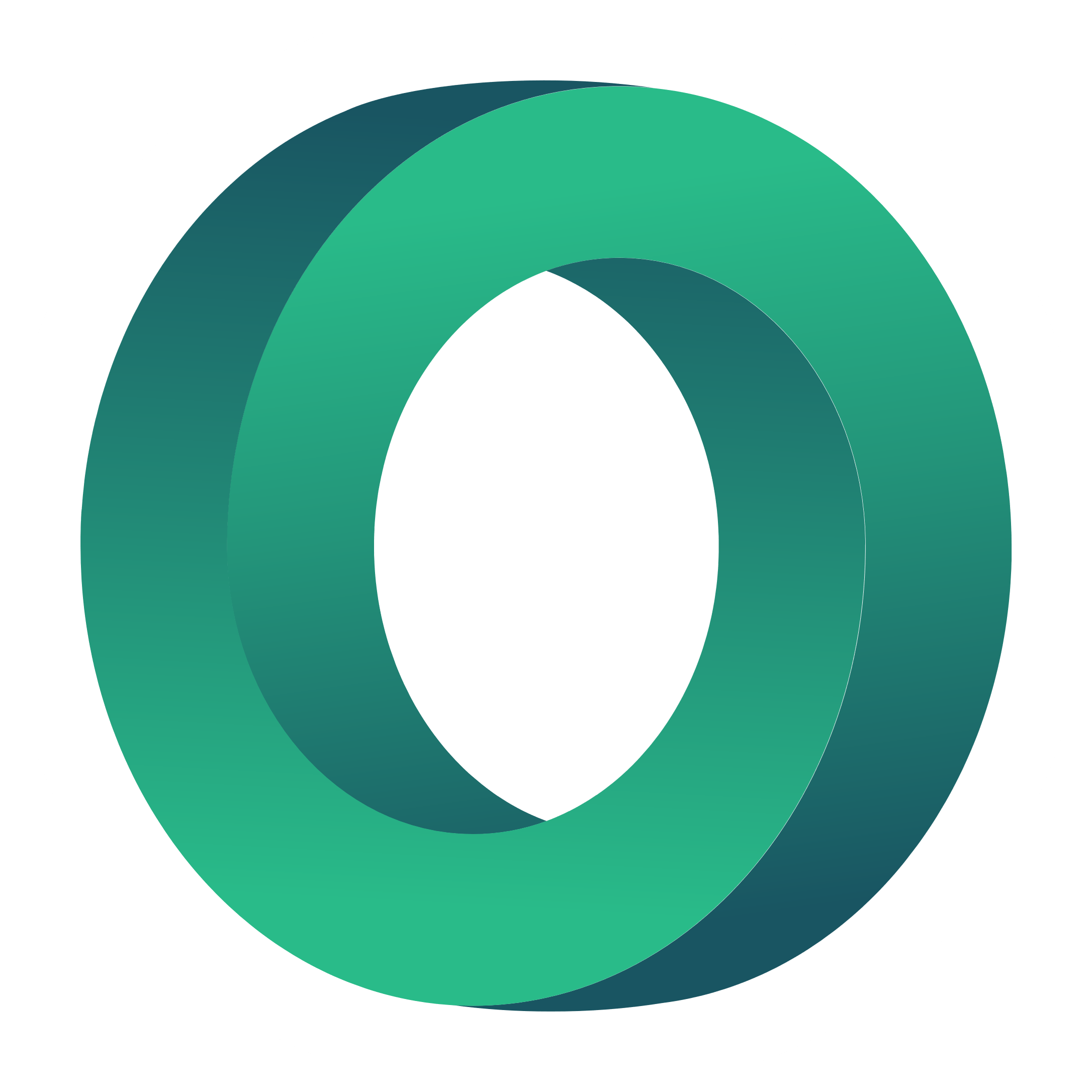 Tiešsaistes saziņas rīki
Sociālie tīkli:
rīki materiālu koplietošanai un diskusiju un mijiedarbības veicināšanai starp izglītojamajiem, kā arī starp izglītojamajiem un pasniedzēju.
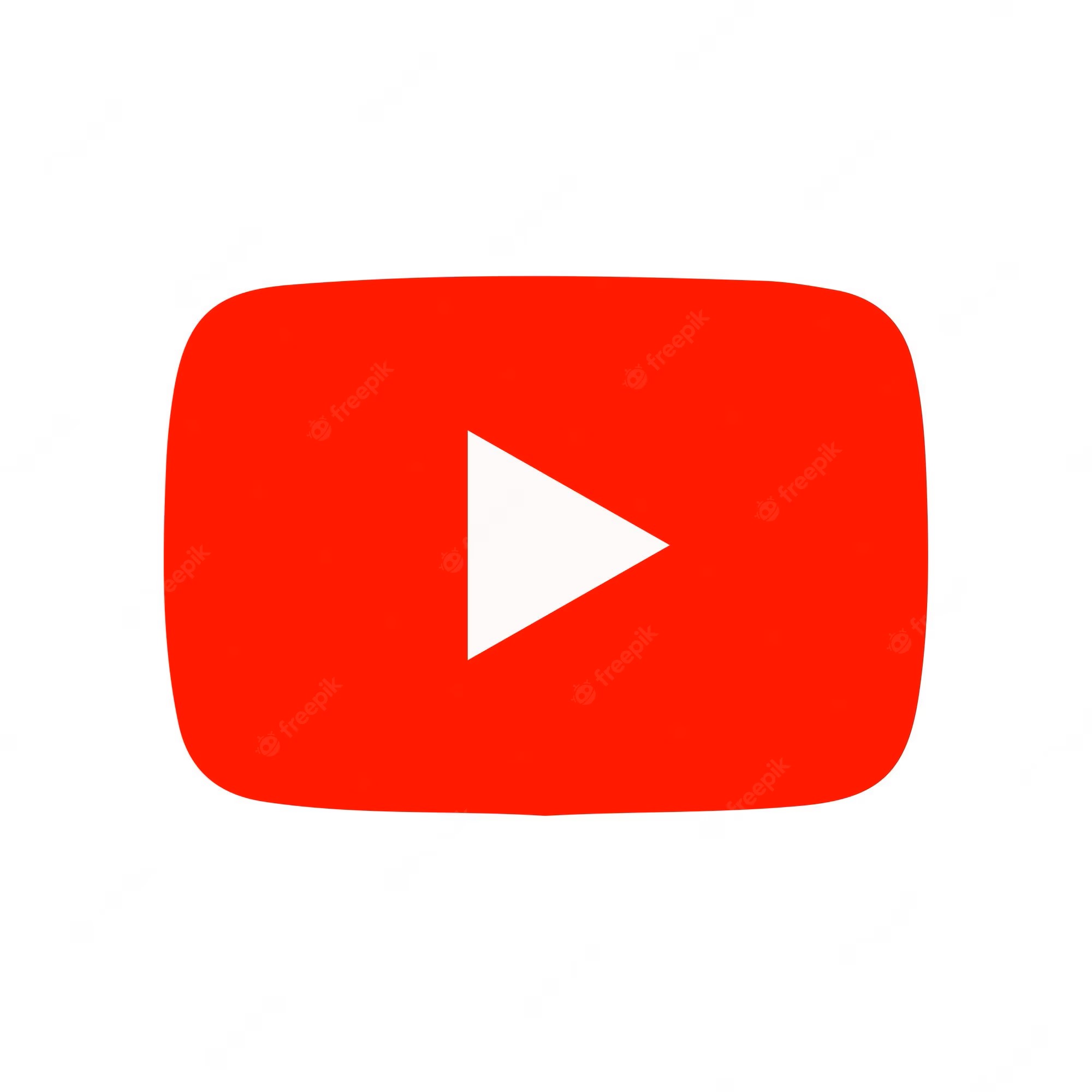 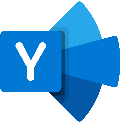 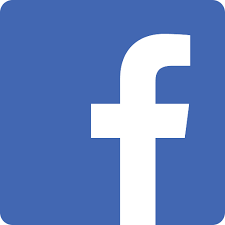 Facebook
YouTube
Yammer
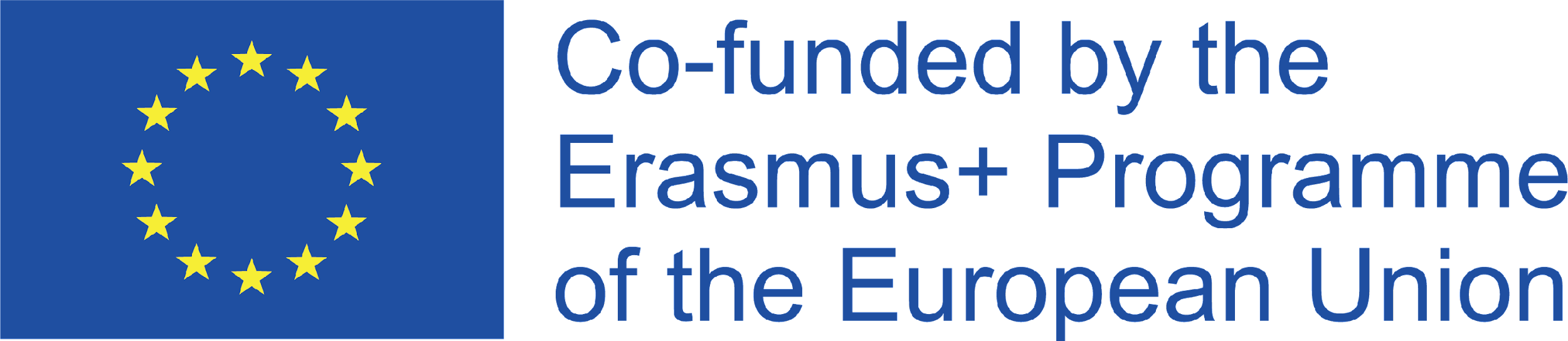 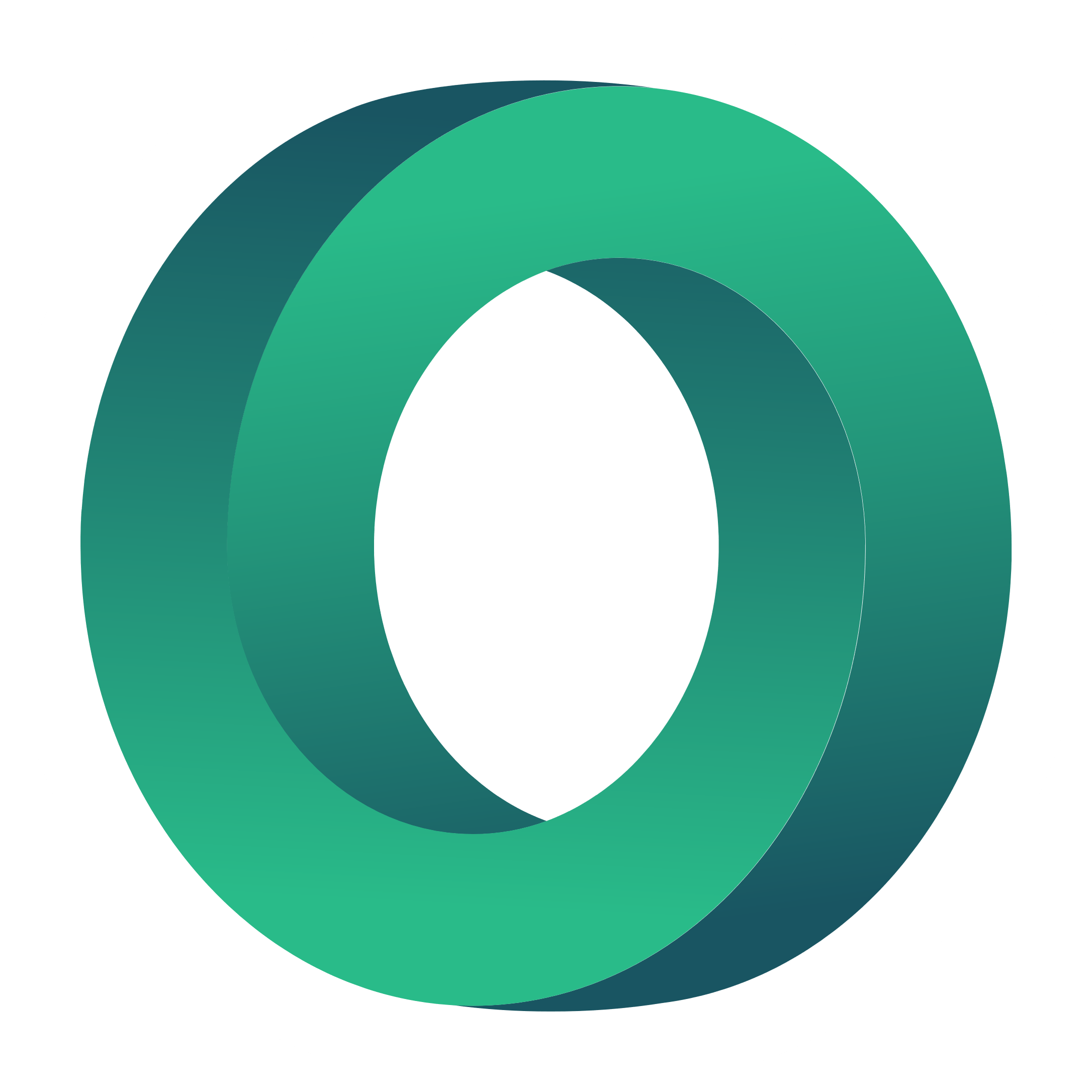 Tiešsaistes saziņas rīki
Satura pārvaldība:
rīki, piemēram, e-mācību platformas, lai izvietotu un publicētu kursus un materiālus.
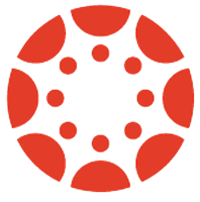 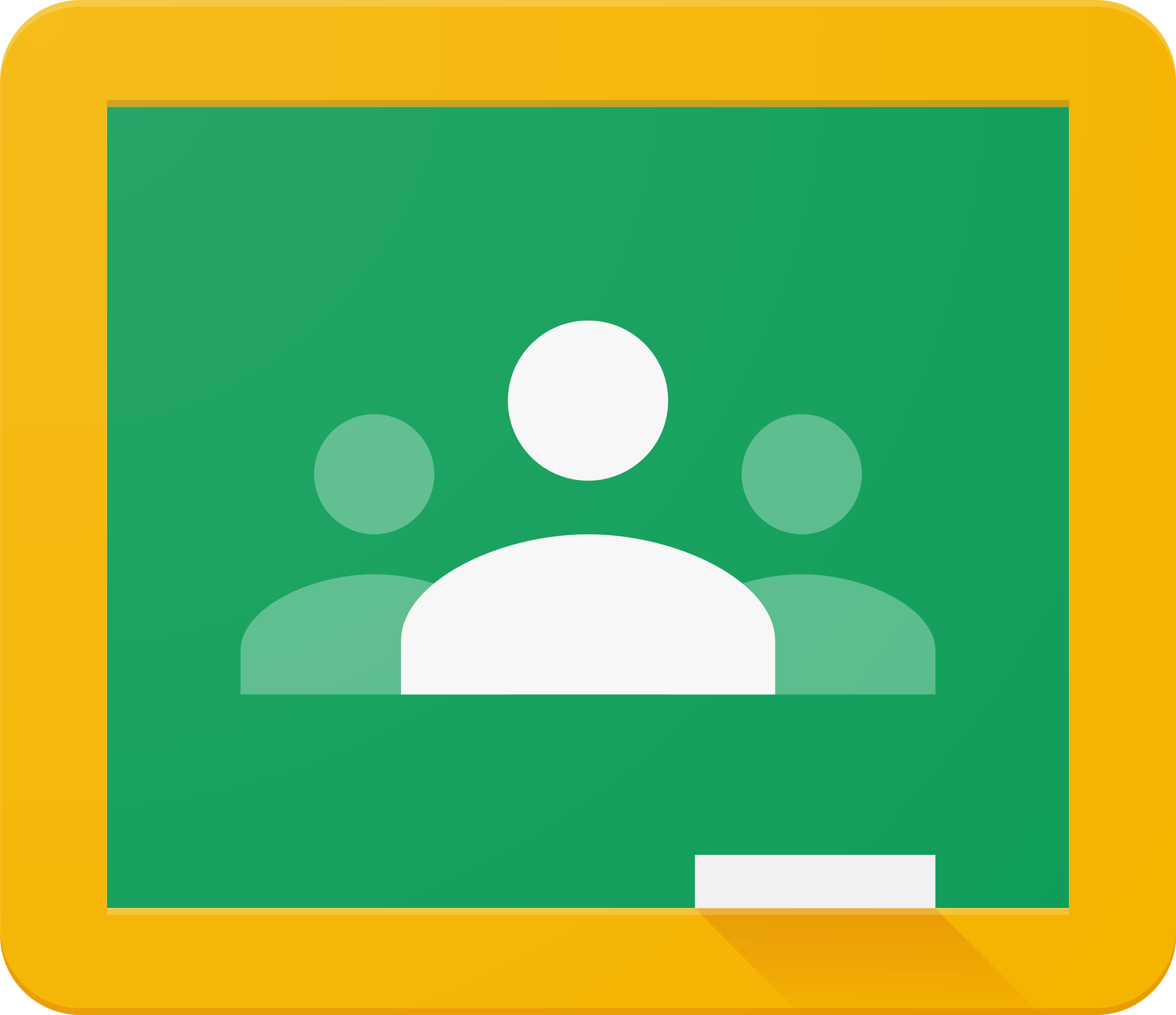 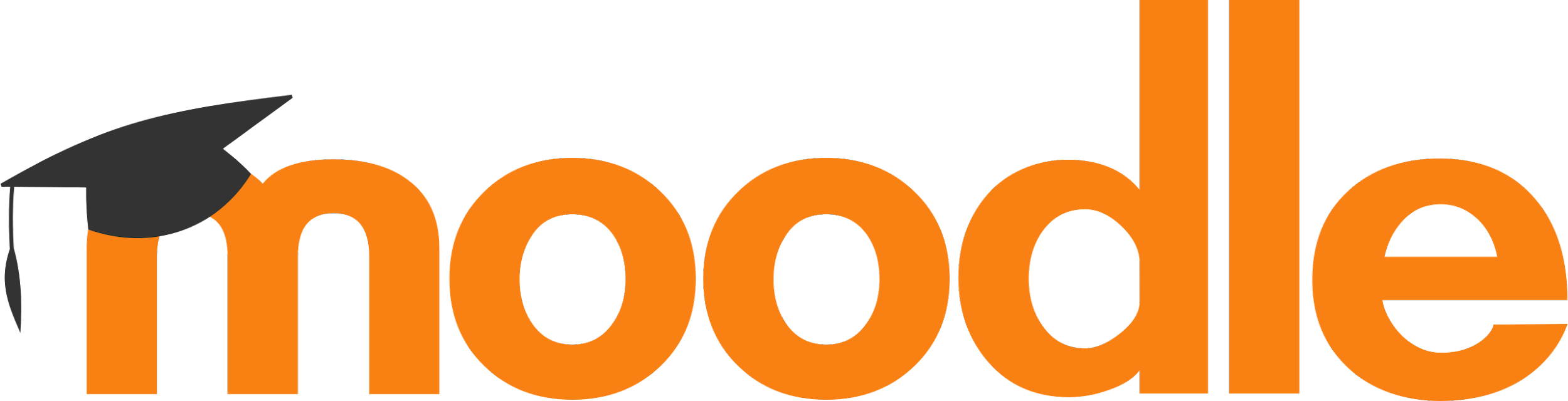 Moodle
Google klase
Canvas LMS
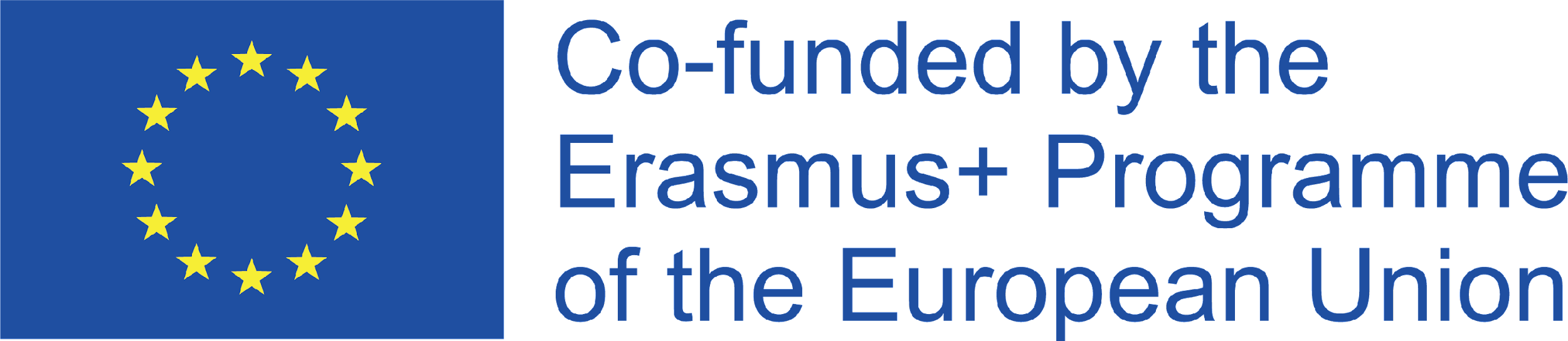 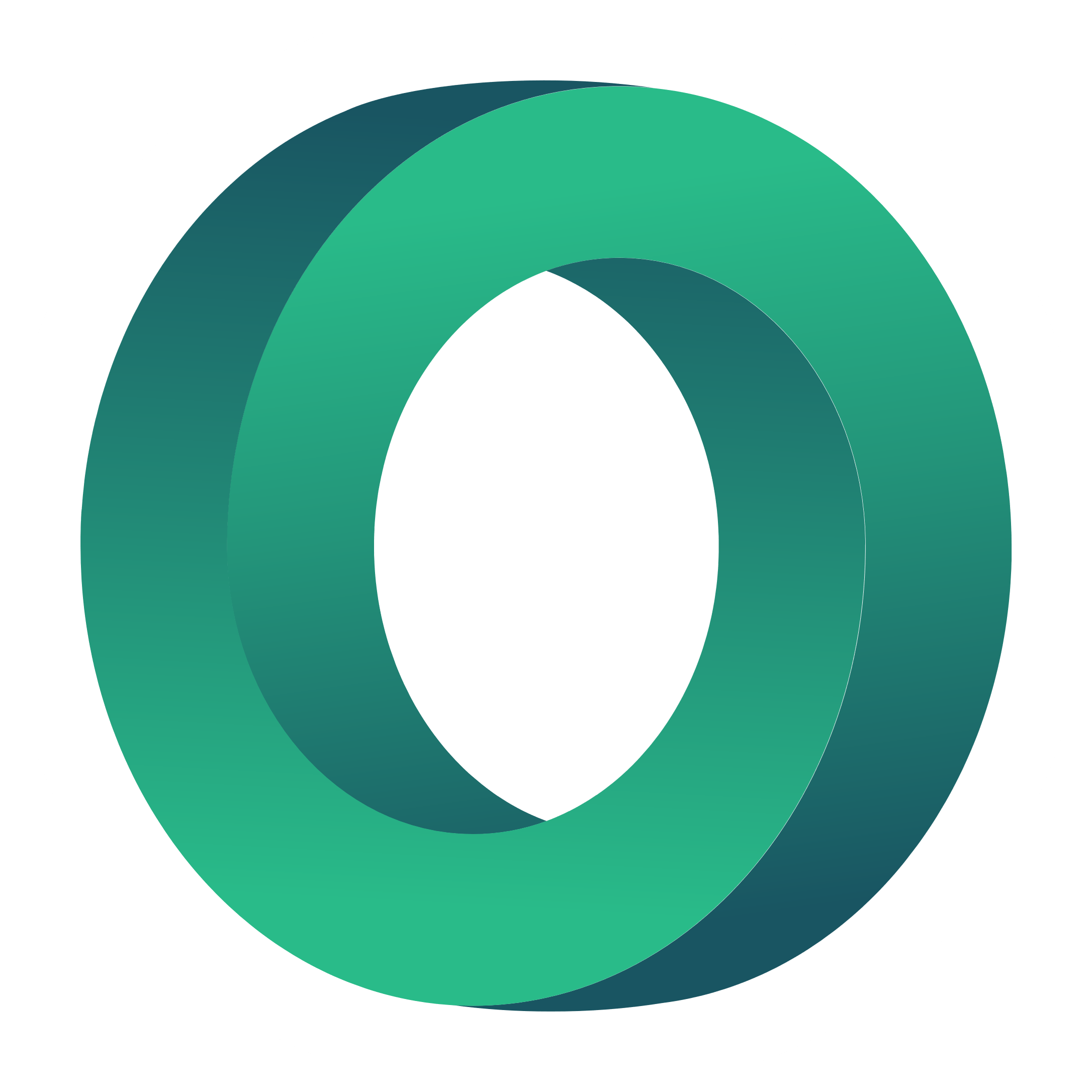 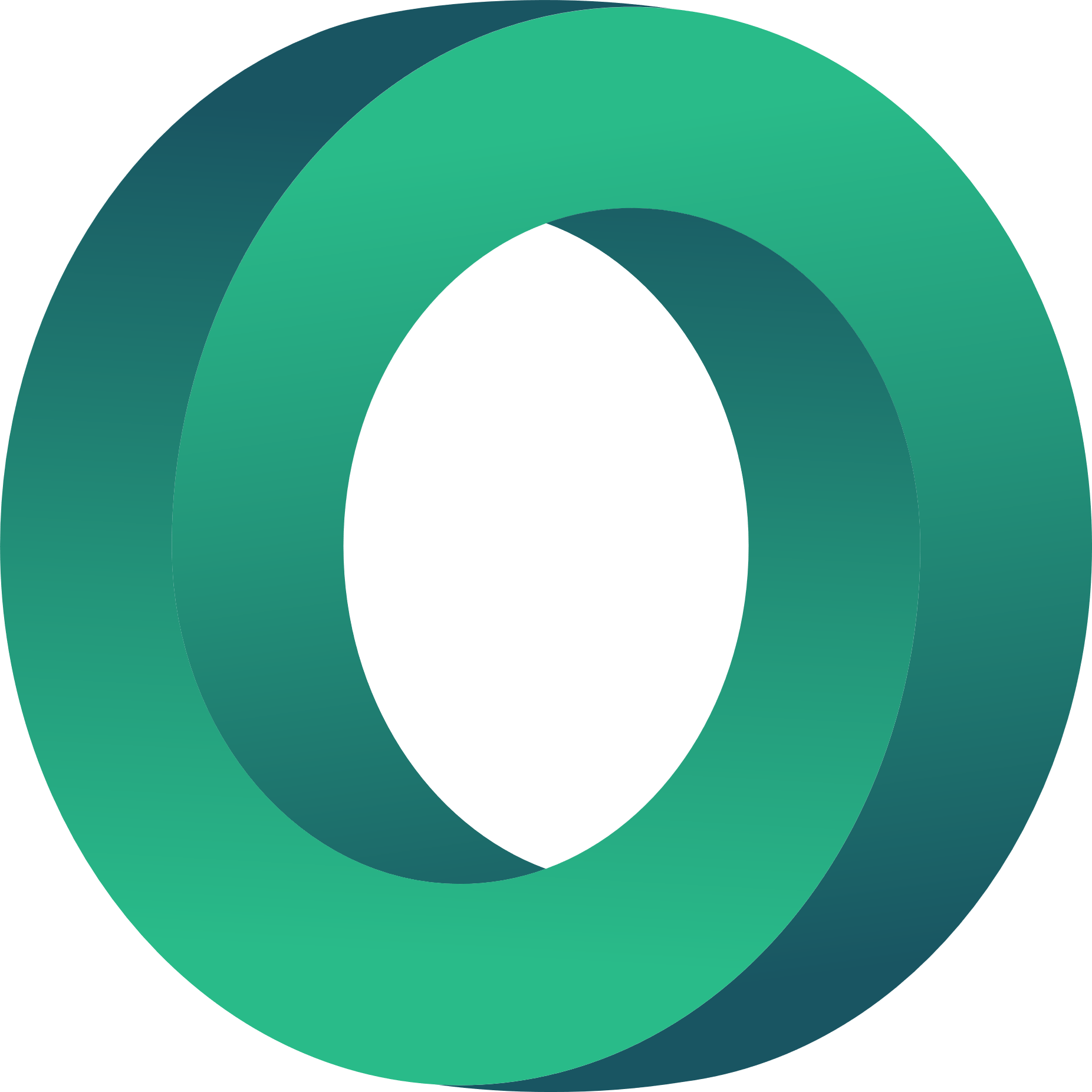 PALDIES JUMS ☺
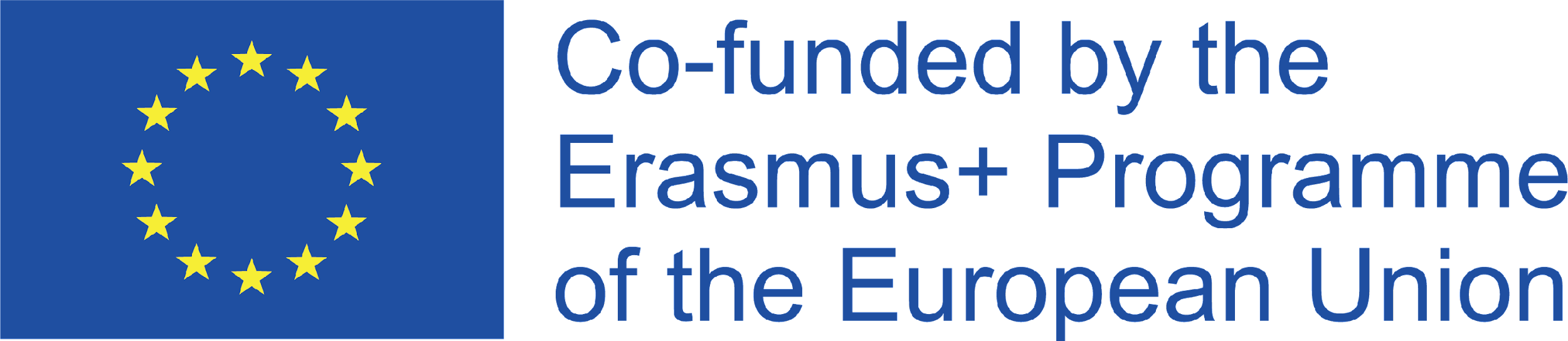 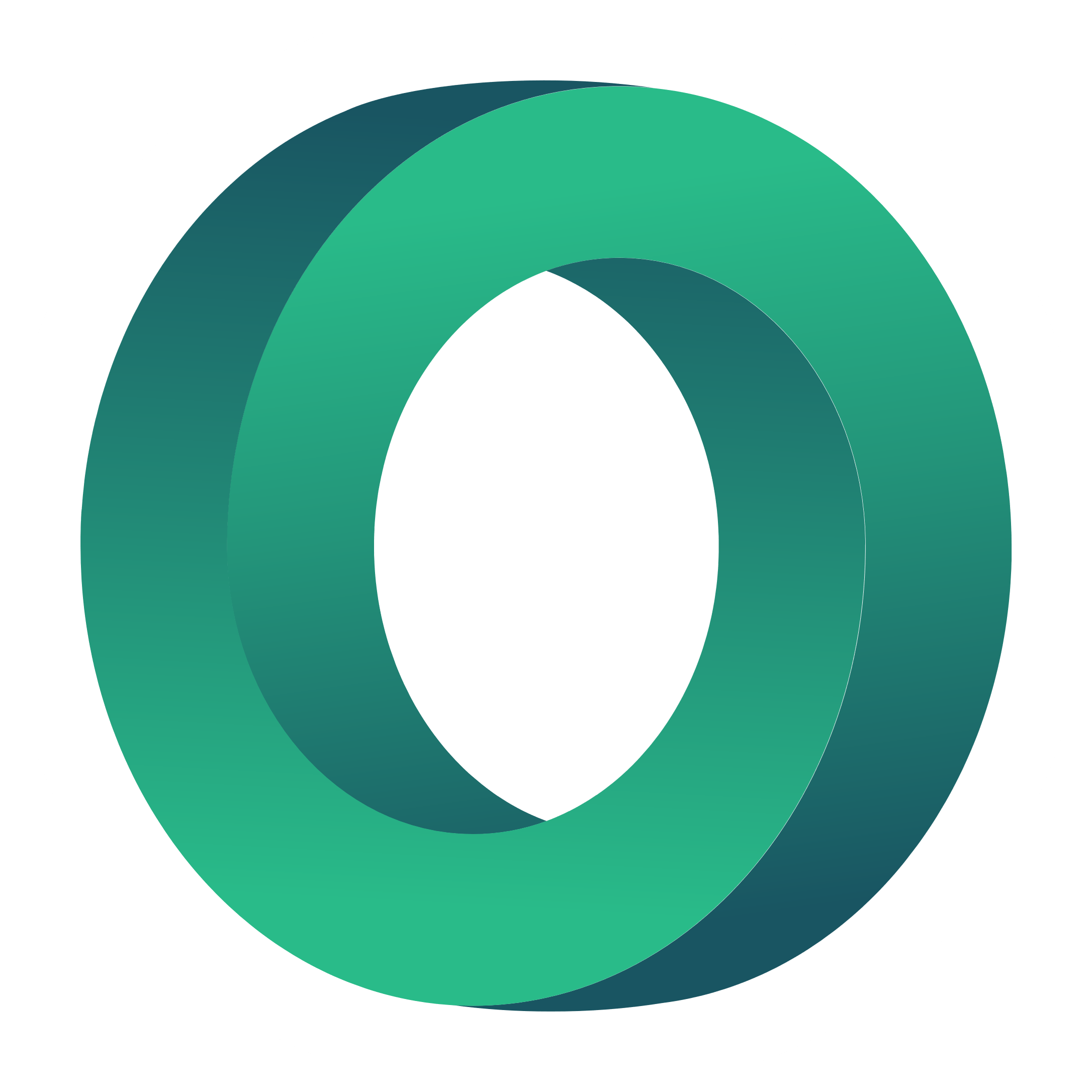 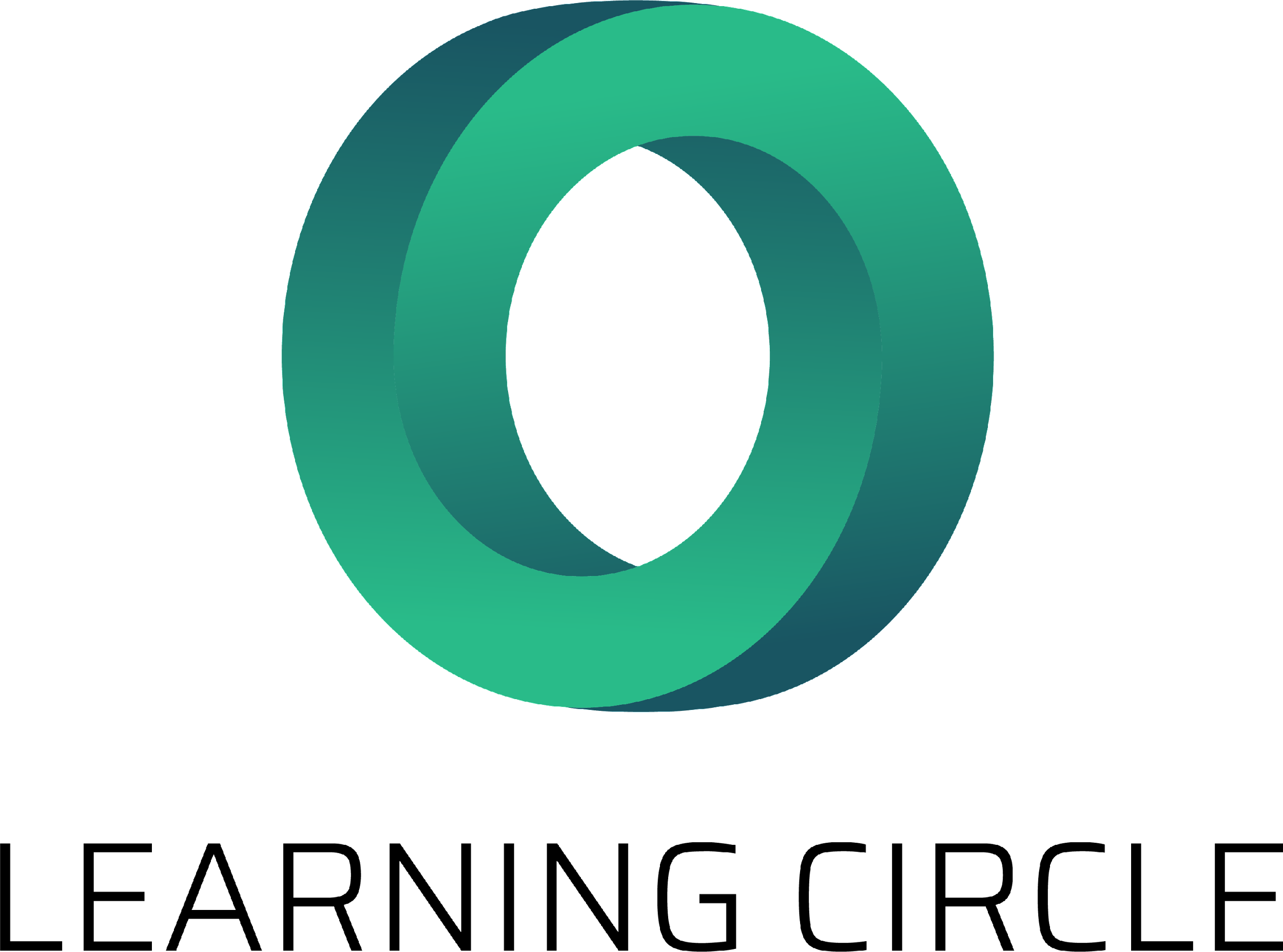 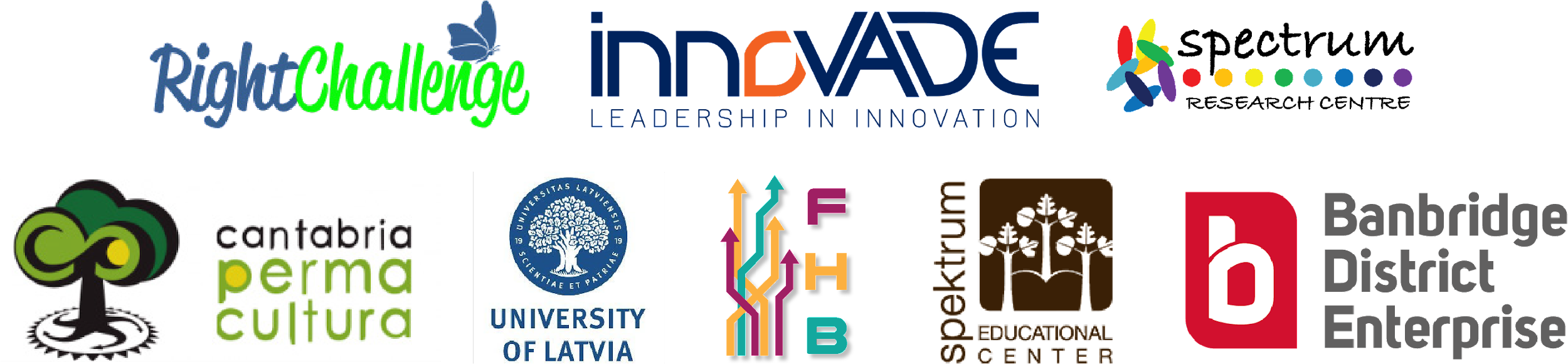 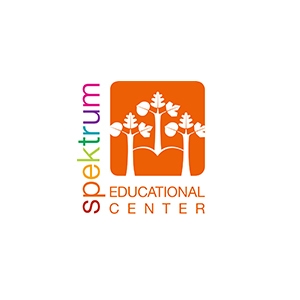 "Eiropas Komisijas atbalsts šīs publikācijas izdošanai nenozīmē tās satura, kas atspoguļo tikai autoru viedokli, apstiprinājumu, un Komisija nav atbildīga par tajā ietvertās informācijas iespējamo izmantošanu." Projekta numurs: 2020-1-UK01-KA226-VET-094435
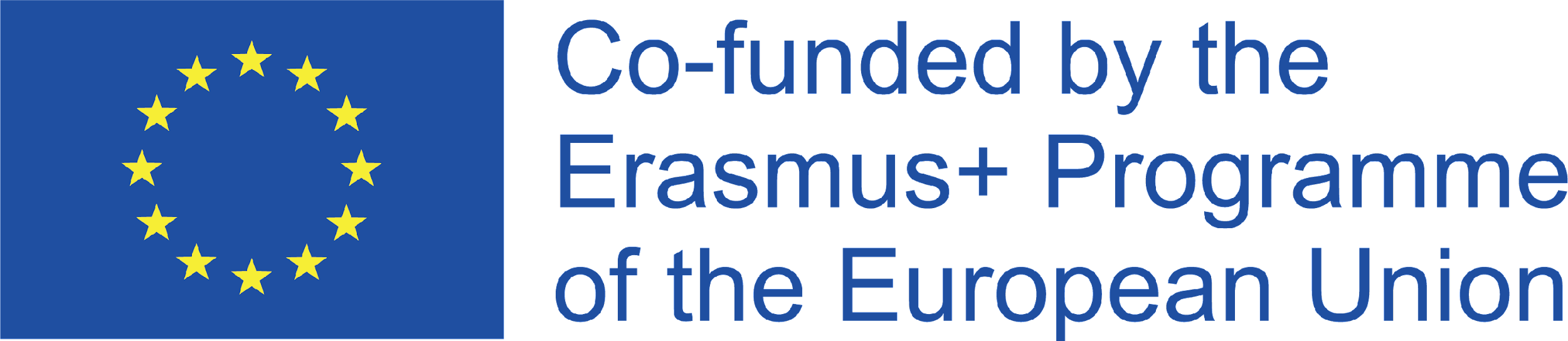